Resources & Contacts
Melissa Friedland
Superfund Program Manager for Redevelopment
SRI Coordinators by Region
https://www.epa.gov/superfund-redevelopment-initiative/regional-redevelopment-contacts
2
For More Information, Contact:
Melissa Friedland
Superfund Program Manager for Redevelopment
friedland.melissa@epa.gov
(703) 603-8864

Frank Avvisato
Superfund Redevelopment Initiative Project Officer
avvisato.frank@epa.gov
(703) 603-8949

https://www.epa.gov/superfund-redevelopment-initiative
3
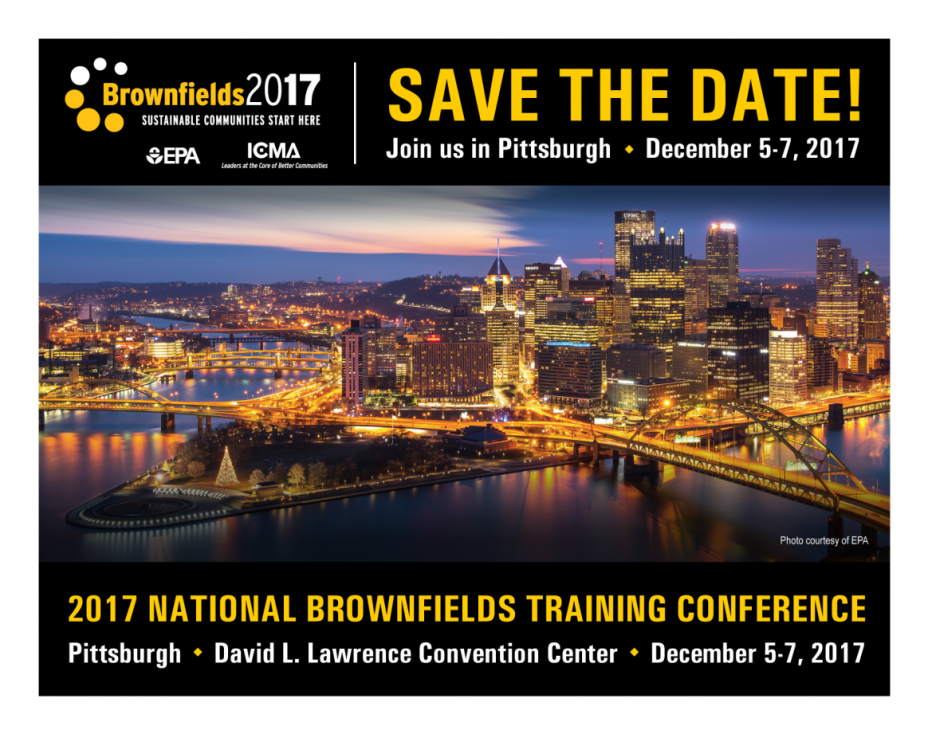